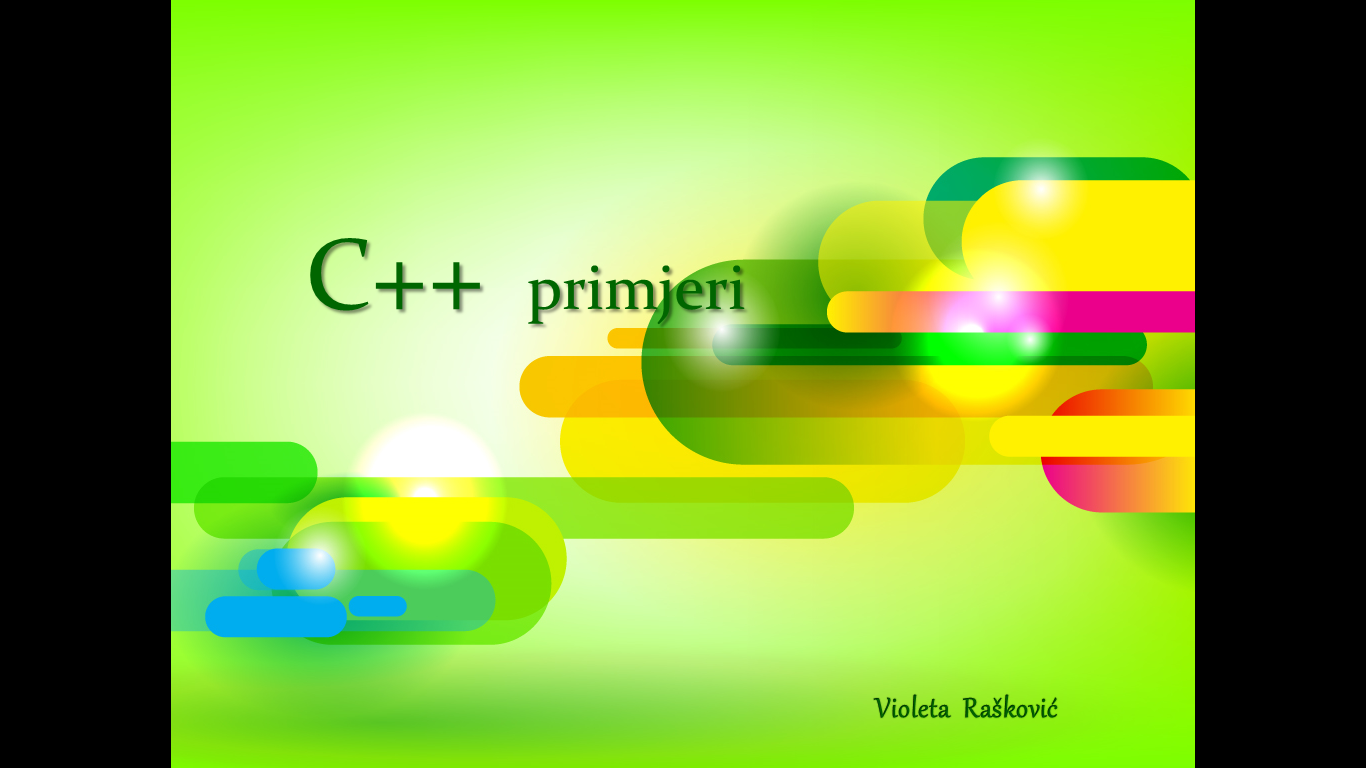 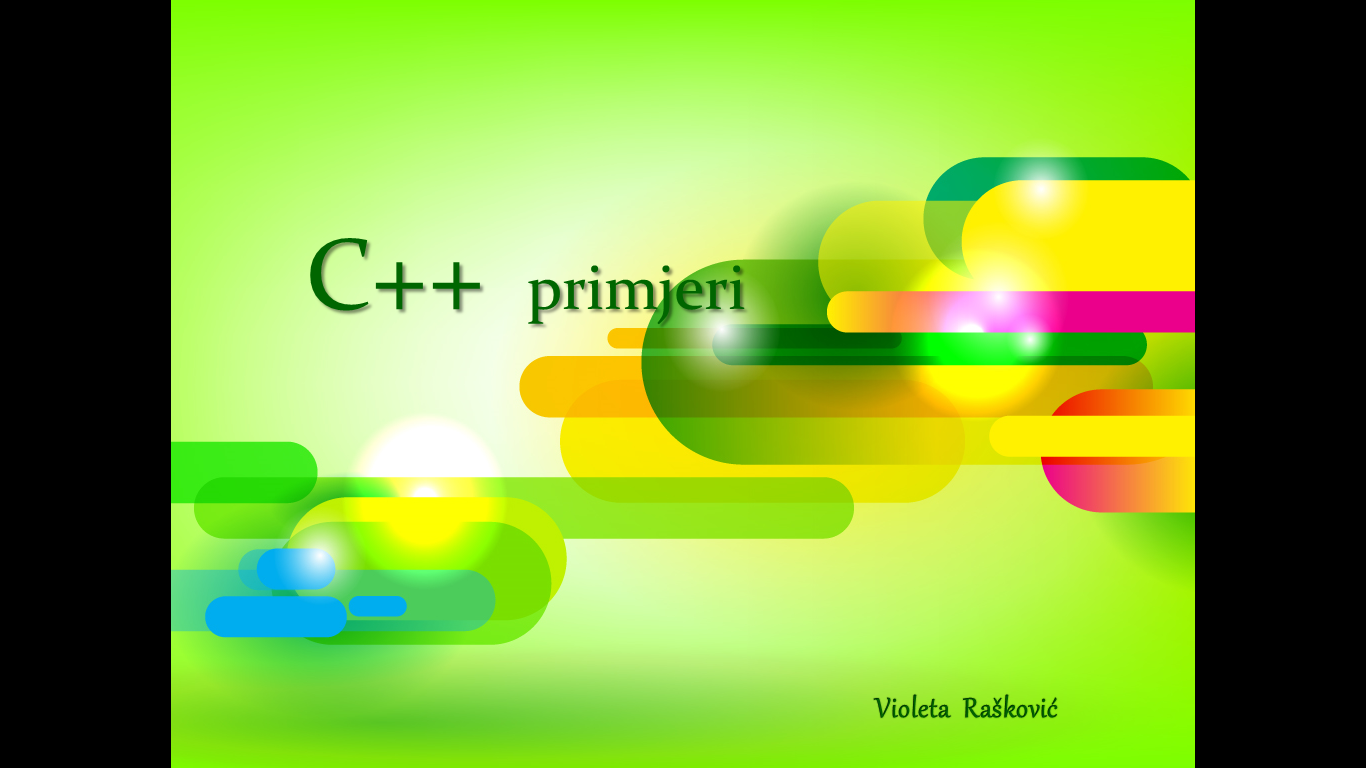 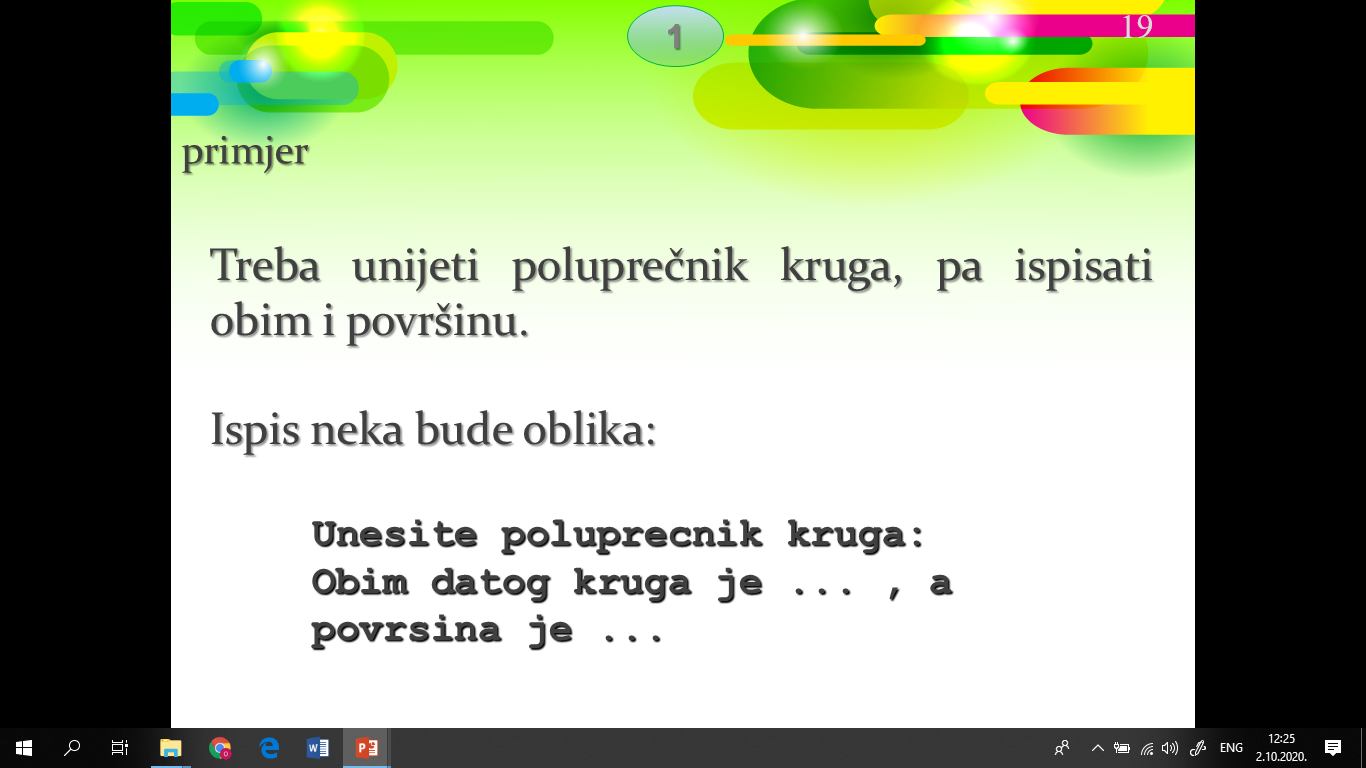 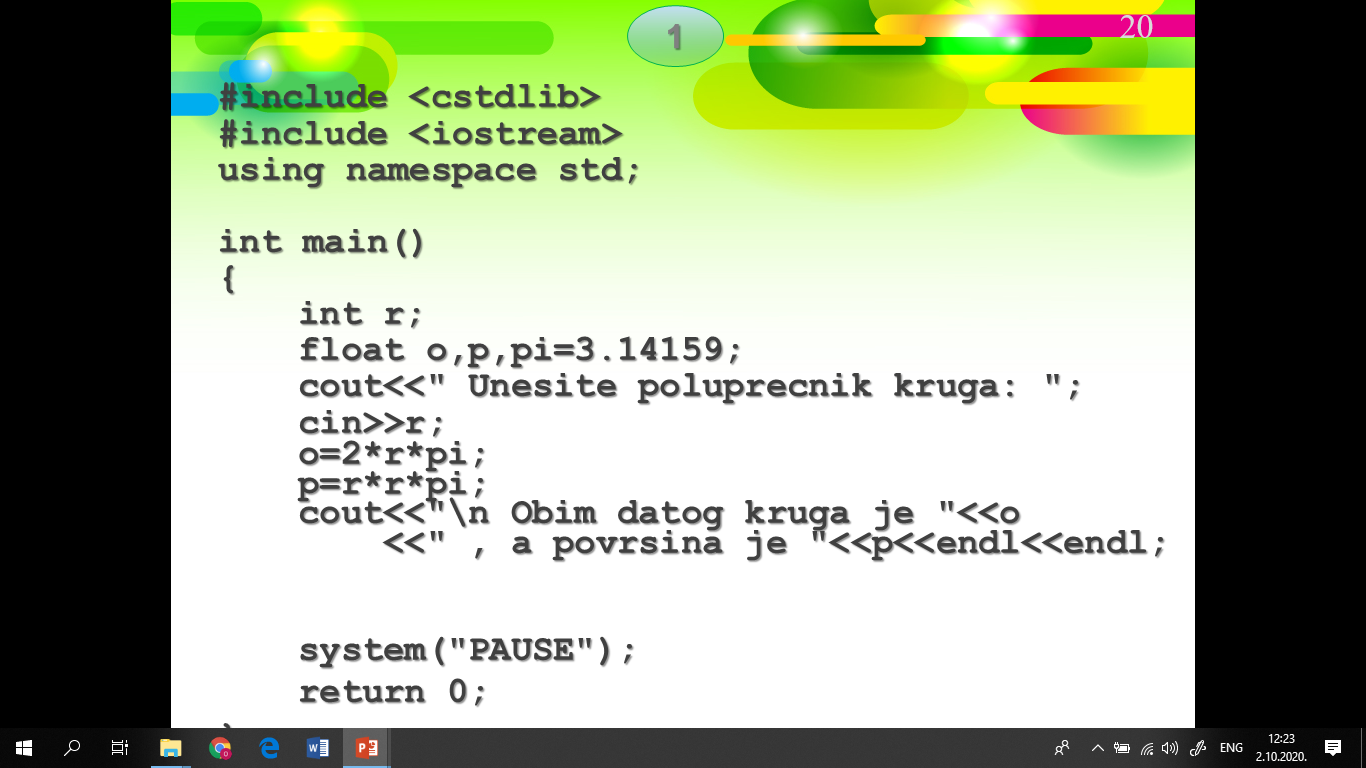 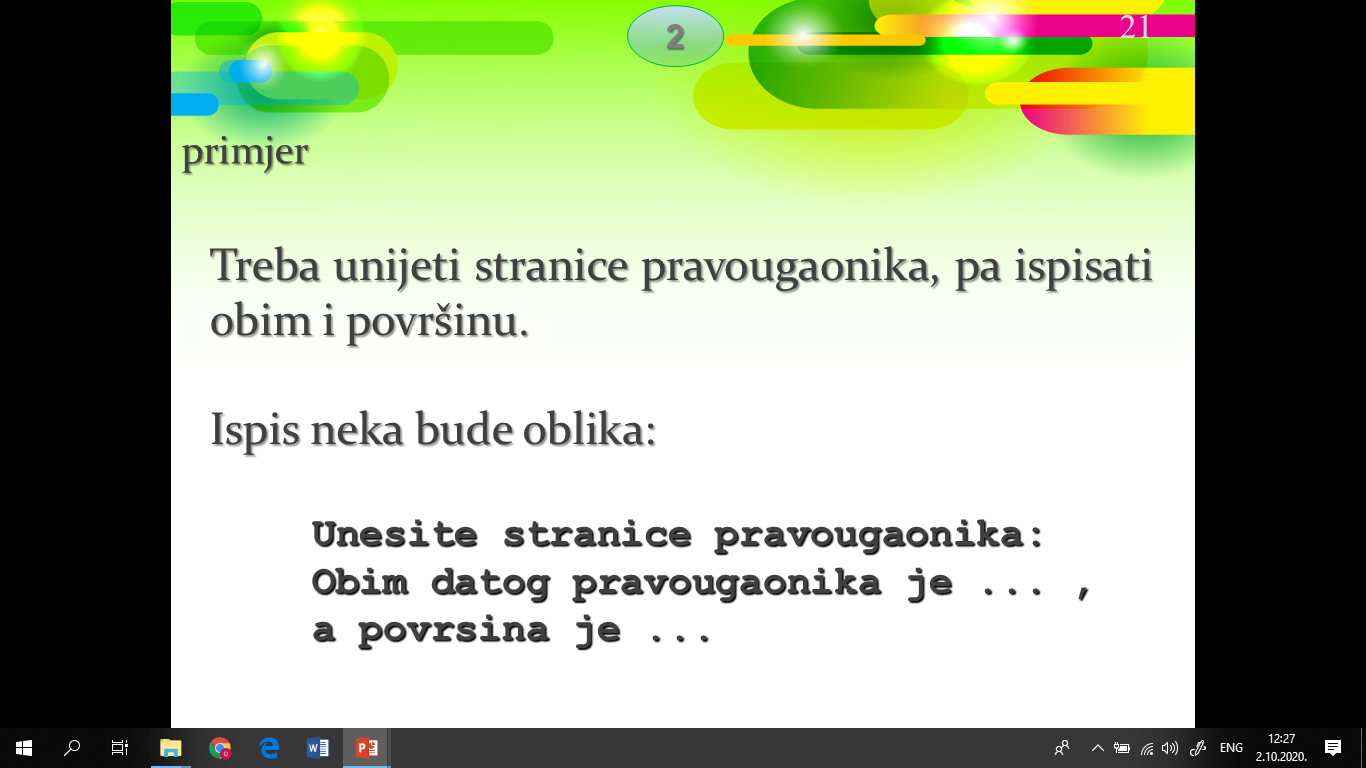 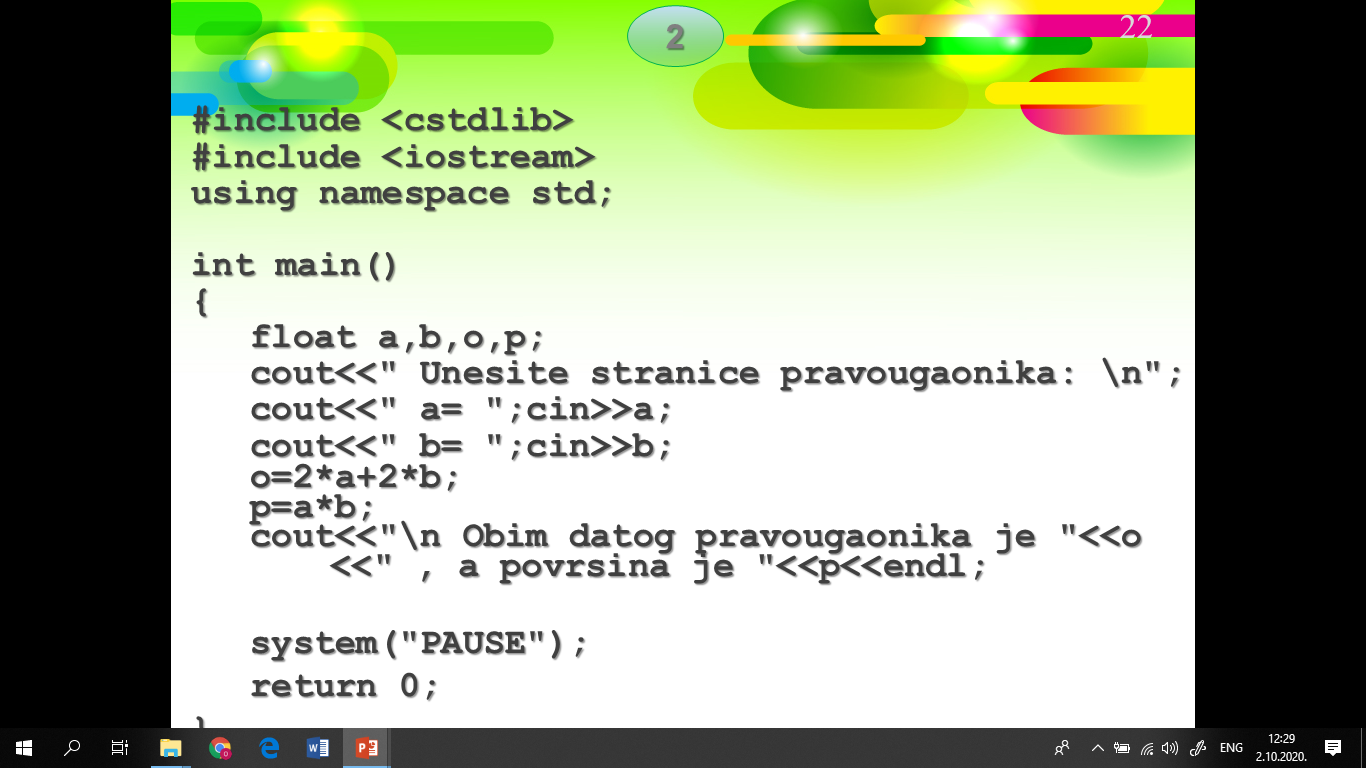 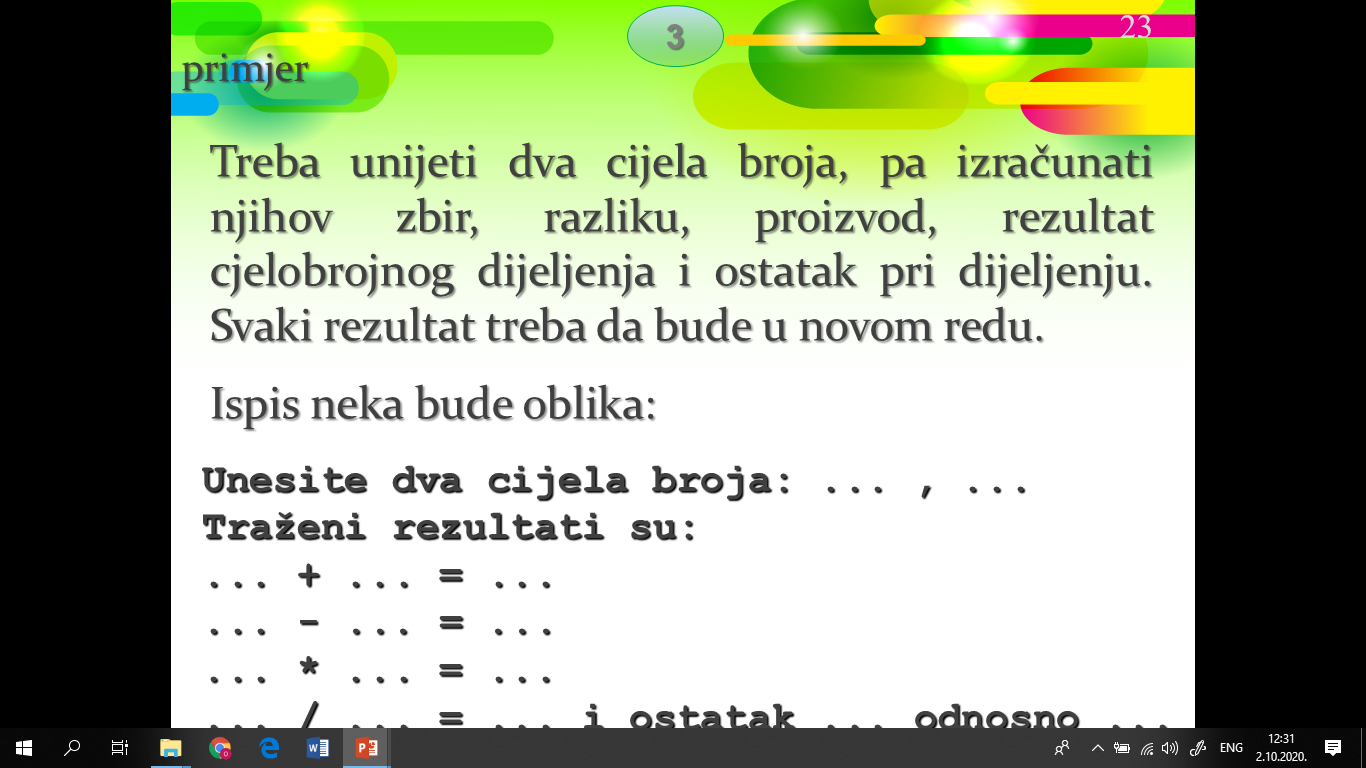 [Speaker Notes: ++++++++++]
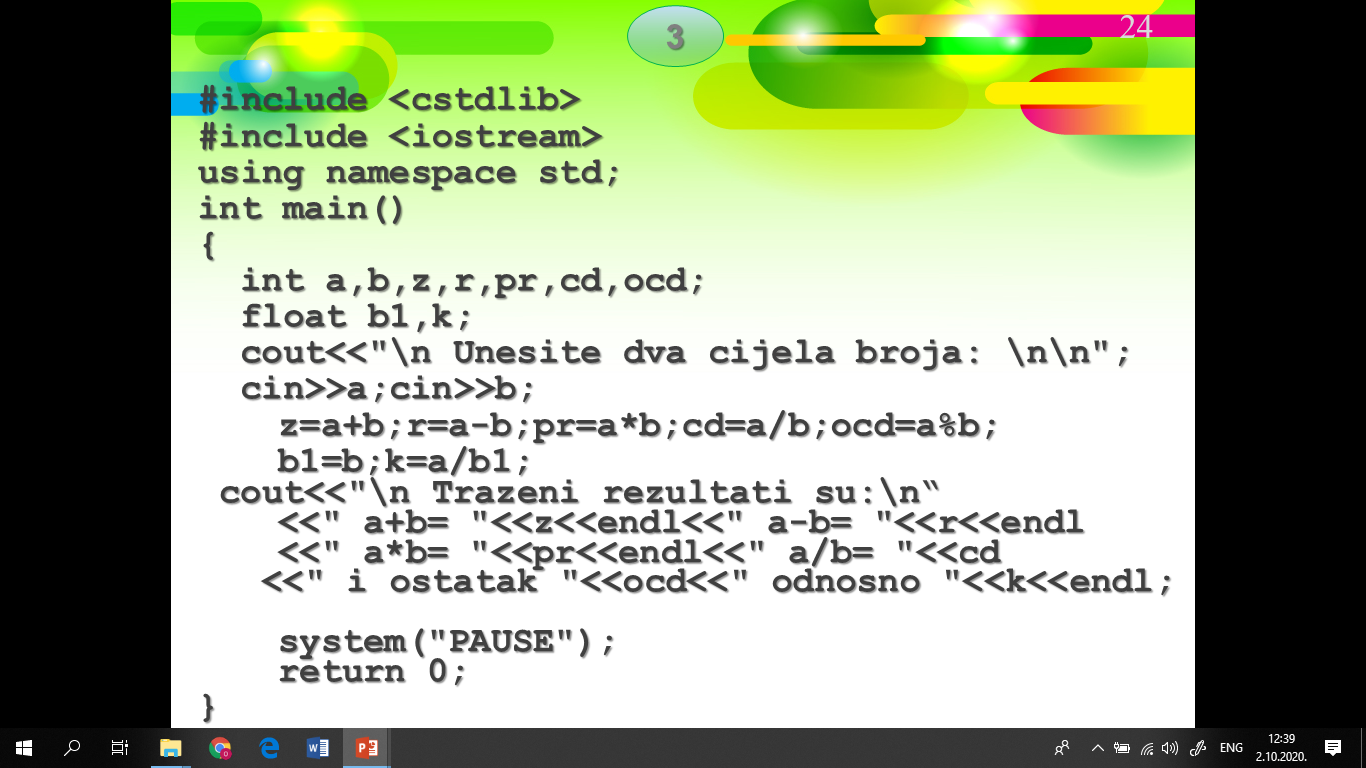